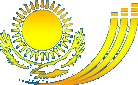 ГРАЖДАНСКИЙ БЮДЖЕТ КГУ «Управление ветеринарии акимата Северо-Казахстанской области»на 2022–2024 годы(Утвержденный бюджет)
Расходы Управления ветеринарии на 2022-2024 годы, тыс. тенге
2
Основные направления расходной части бюджета Северо-Казахстанской области на 2022 год
3
719.001 «Услуги по реализации государственной политики на местном уровне в сфере ветеринарии» на 2022 год
тыс.тенге
4
[Speaker Notes: Наименование бюджетов
Объем бюджета
Собственные доходы
Поступления от продажи финансовых активов
Субвенции (+)
Целевые трансферты из РБ
Целевые кредиты из РБ
Целевые трансферты и кредиты из ОБ
Поступление займов
Возврат  трансфертов
Погашение бюджетных кредитов 
Свободные остатки
ВСЕГО, из них:
333 037
44 408
4,5
142 629
94 190
29 054
9 000
1 061
1 487
5 443
Айыртауский 
11 784
993
4 332
3 488
1 128
1 604
45
194
Акжарский 
6 192
427
2 981
1 445
600
626
33
72
Аккайынский 
7 613
666
3 266
2 209
1 003
365
16
88
Есильский 
7 792
574
3 593
2 549
330
630
33
83
Жамбылский
7 666
489
3 889
1 895
737
531
15
110
Магжана Жумабаева
10 512
947
4 294
3 096
648
1 382
9
136
Кызылжарский
12 580
1 146
4 283
4 300
1 203
1 527
50
71
Мамлютский
7 541
626
3 099
2 428
395
917
9
64
имени Габита Мусрепова
14 226
1 399
4,5
4 837
5 043
703
2 016
46
178
Тайыншинский
11 626
1 348
4 375
3 577
1 109
1 027
6
183
Тимирязевский
5 510
405
2 298
2 284
218
245
13
47
Уалихановский
7 025
434
3 209
2 441
340
540
23
36
Шал акына 
6 672
418
3 060
1 663
782
599
4
146
Петропавловск
66 887
16 013
6 614
12 629
3 497
15 563
447
2 271]
719.003 «Капитальные расходы государственного органа» на 2022 год
тыс.тенге
5
[Speaker Notes: Наименование бюджетов
Объем бюджета
Собственные доходы
Поступления от продажи финансовых активов
Субвенции (+)
Целевые трансферты из РБ
Целевые кредиты из РБ
Целевые трансферты и кредиты из ОБ
Поступление займов
Возврат  трансфертов
Погашение бюджетных кредитов 
Свободные остатки
ВСЕГО, из них:
333 037
44 408
4,5
142 629
94 190
29 054
9 000
1 061
1 487
5 443
Айыртауский 
11 784
993
4 332
3 488
1 128
1 604
45
194
Акжарский 
6 192
427
2 981
1 445
600
626
33
72
Аккайынский 
7 613
666
3 266
2 209
1 003
365
16
88
Есильский 
7 792
574
3 593
2 549
330
630
33
83
Жамбылский
7 666
489
3 889
1 895
737
531
15
110
Магжана Жумабаева
10 512
947
4 294
3 096
648
1 382
9
136
Кызылжарский
12 580
1 146
4 283
4 300
1 203
1 527
50
71
Мамлютский
7 541
626
3 099
2 428
395
917
9
64
имени Габита Мусрепова
14 226
1 399
4,5
4 837
5 043
703
2 016
46
178
Тайыншинский
11 626
1 348
4 375
3 577
1 109
1 027
6
183
Тимирязевский
5 510
405
2 298
2 284
218
245
13
47
Уалихановский
7 025
434
3 209
2 441
340
540
23
36
Шал акына 
6 672
418
3 060
1 663
782
599
4
146
Петропавловск
66 887
16 013
6 614
12 629
3 497
15 563
447
2 271]
719.010 «Организация отлова и уничтожения бродячих собак и кошек» на 2022 год
тыс.тенге
6
[Speaker Notes: Наименование бюджетов
Объем бюджета
Собственные доходы
Поступления от продажи финансовых активов
Субвенции (+)
Целевые трансферты из РБ
Целевые кредиты из РБ
Целевые трансферты и кредиты из ОБ
Поступление займов
Возврат  трансфертов
Погашение бюджетных кредитов 
Свободные остатки
ВСЕГО, из них:
333 037
44 408
4,5
142 629
94 190
29 054
9 000
1 061
1 487
5 443
Айыртауский 
11 784
993
4 332
3 488
1 128
1 604
45
194
Акжарский 
6 192
427
2 981
1 445
600
626
33
72
Аккайынский 
7 613
666
3 266
2 209
1 003
365
16
88
Есильский 
7 792
574
3 593
2 549
330
630
33
83
Жамбылский
7 666
489
3 889
1 895
737
531
15
110
Магжана Жумабаева
10 512
947
4 294
3 096
648
1 382
9
136
Кызылжарский
12 580
1 146
4 283
4 300
1 203
1 527
50
71
Мамлютский
7 541
626
3 099
2 428
395
917
9
64
имени Габита Мусрепова
14 226
1 399
4,5
4 837
5 043
703
2 016
46
178
Тайыншинский
11 626
1 348
4 375
3 577
1 109
1 027
6
183
Тимирязевский
5 510
405
2 298
2 284
218
245
13
47
Уалихановский
7 025
434
3 209
2 441
340
540
23
36
Шал акына 
6 672
418
3 060
1 663
782
599
4
146
Петропавловск
66 887
16 013
6 614
12 629
3 497
15 563
447
2 271]
719.011 «Возмещение владельцам стоимости обезвреженных (обеззараженных) и переработанных без изъятия животных, продукции и сырья животного происхождения, представляющих опасность для здоровья животных и человека» на 2022 год
тыс.тенге
7
[Speaker Notes: Наименование бюджетов
Объем бюджета
Собственные доходы
Поступления от продажи финансовых активов
Субвенции (+)
Целевые трансферты из РБ
Целевые кредиты из РБ
Целевые трансферты и кредиты из ОБ
Поступление займов
Возврат  трансфертов
Погашение бюджетных кредитов 
Свободные остатки
ВСЕГО, из них:
333 037
44 408
4,5
142 629
94 190
29 054
9 000
1 061
1 487
5 443
Айыртауский 
11 784
993
4 332
3 488
1 128
1 604
45
194
Акжарский 
6 192
427
2 981
1 445
600
626
33
72
Аккайынский 
7 613
666
3 266
2 209
1 003
365
16
88
Есильский 
7 792
574
3 593
2 549
330
630
33
83
Жамбылский
7 666
489
3 889
1 895
737
531
15
110
Магжана Жумабаева
10 512
947
4 294
3 096
648
1 382
9
136
Кызылжарский
12 580
1 146
4 283
4 300
1 203
1 527
50
71
Мамлютский
7 541
626
3 099
2 428
395
917
9
64
имени Габита Мусрепова
14 226
1 399
4,5
4 837
5 043
703
2 016
46
178
Тайыншинский
11 626
1 348
4 375
3 577
1 109
1 027
6
183
Тимирязевский
5 510
405
2 298
2 284
218
245
13
47
Уалихановский
7 025
434
3 209
2 441
340
540
23
36
Шал акына 
6 672
418
3 060
1 663
782
599
4
146
Петропавловск
66 887
16 013
6 614
12 629
3 497
15 563
447
2 271]
719.012 «Проведения ветеринарных мероприятий по профилактике и диагностике энзоотических болезней животных» на 2022 год
тыс.тенге
8
[Speaker Notes: Наименование бюджетов
Объем бюджета
Собственные доходы
Поступления от продажи финансовых активов
Субвенции (+)
Целевые трансферты из РБ
Целевые кредиты из РБ
Целевые трансферты и кредиты из ОБ
Поступление займов
Возврат  трансфертов
Погашение бюджетных кредитов 
Свободные остатки
ВСЕГО, из них:
333 037
44 408
4,5
142 629
94 190
29 054
9 000
1 061
1 487
5 443
Айыртауский 
11 784
993
4 332
3 488
1 128
1 604
45
194
Акжарский 
6 192
427
2 981
1 445
600
626
33
72
Аккайынский 
7 613
666
3 266
2 209
1 003
365
16
88
Есильский 
7 792
574
3 593
2 549
330
630
33
83
Жамбылский
7 666
489
3 889
1 895
737
531
15
110
Магжана Жумабаева
10 512
947
4 294
3 096
648
1 382
9
136
Кызылжарский
12 580
1 146
4 283
4 300
1 203
1 527
50
71
Мамлютский
7 541
626
3 099
2 428
395
917
9
64
имени Габита Мусрепова
14 226
1 399
4,5
4 837
5 043
703
2 016
46
178
Тайыншинский
11 626
1 348
4 375
3 577
1 109
1 027
6
183
Тимирязевский
5 510
405
2 298
2 284
218
245
13
47
Уалихановский
7 025
434
3 209
2 441
340
540
23
36
Шал акына 
6 672
418
3 060
1 663
782
599
4
146
Петропавловск
66 887
16 013
6 614
12 629
3 497
15 563
447
2 271]
719.013 «Проведение мероприятий по идентификации сельскохозяйственных животных» на 2022 год
тыс.тенге
9
[Speaker Notes: Наименование бюджетов
Объем бюджета
Собственные доходы
Поступления от продажи финансовых активов
Субвенции (+)
Целевые трансферты из РБ
Целевые кредиты из РБ
Целевые трансферты и кредиты из ОБ
Поступление займов
Возврат  трансфертов
Погашение бюджетных кредитов 
Свободные остатки
ВСЕГО, из них:
333 037
44 408
4,5
142 629
94 190
29 054
9 000
1 061
1 487
5 443
Айыртауский 
11 784
993
4 332
3 488
1 128
1 604
45
194
Акжарский 
6 192
427
2 981
1 445
600
626
33
72
Аккайынский 
7 613
666
3 266
2 209
1 003
365
16
88
Есильский 
7 792
574
3 593
2 549
330
630
33
83
Жамбылский
7 666
489
3 889
1 895
737
531
15
110
Магжана Жумабаева
10 512
947
4 294
3 096
648
1 382
9
136
Кызылжарский
12 580
1 146
4 283
4 300
1 203
1 527
50
71
Мамлютский
7 541
626
3 099
2 428
395
917
9
64
имени Габита Мусрепова
14 226
1 399
4,5
4 837
5 043
703
2 016
46
178
Тайыншинский
11 626
1 348
4 375
3 577
1 109
1 027
6
183
Тимирязевский
5 510
405
2 298
2 284
218
245
13
47
Уалихановский
7 025
434
3 209
2 441
340
540
23
36
Шал акына 
6 672
418
3 060
1 663
782
599
4
146
Петропавловск
66 887
16 013
6 614
12 629
3 497
15 563
447
2 271]
719.014 «Проведение противоэпизоотических мероприятий» на 2022 год
тыс.тенге
10
[Speaker Notes: Наименование бюджетов
Объем бюджета
Собственные доходы
Поступления от продажи финансовых активов
Субвенции (+)
Целевые трансферты из РБ
Целевые кредиты из РБ
Целевые трансферты и кредиты из ОБ
Поступление займов
Возврат  трансфертов
Погашение бюджетных кредитов 
Свободные остатки
ВСЕГО, из них:
333 037
44 408
4,5
142 629
94 190
29 054
9 000
1 061
1 487
5 443
Айыртауский 
11 784
993
4 332
3 488
1 128
1 604
45
194
Акжарский 
6 192
427
2 981
1 445
600
626
33
72
Аккайынский 
7 613
666
3 266
2 209
1 003
365
16
88
Есильский 
7 792
574
3 593
2 549
330
630
33
83
Жамбылский
7 666
489
3 889
1 895
737
531
15
110
Магжана Жумабаева
10 512
947
4 294
3 096
648
1 382
9
136
Кызылжарский
12 580
1 146
4 283
4 300
1 203
1 527
50
71
Мамлютский
7 541
626
3 099
2 428
395
917
9
64
имени Габита Мусрепова
14 226
1 399
4,5
4 837
5 043
703
2 016
46
178
Тайыншинский
11 626
1 348
4 375
3 577
1 109
1 027
6
183
Тимирязевский
5 510
405
2 298
2 284
218
245
13
47
Уалихановский
7 025
434
3 209
2 441
340
540
23
36
Шал акына 
6 672
418
3 060
1 663
782
599
4
146
Петропавловск
66 887
16 013
6 614
12 629
3 497
15 563
447
2 271]
719.028 «Услуги по транспортировке ветеринарных препаратов до пункта временного хранения» на 2022 год
тыс.тенге
11
[Speaker Notes: Наименование бюджетов
Объем бюджета
Собственные доходы
Поступления от продажи финансовых активов
Субвенции (+)
Целевые трансферты из РБ
Целевые кредиты из РБ
Целевые трансферты и кредиты из ОБ
Поступление займов
Возврат  трансфертов
Погашение бюджетных кредитов 
Свободные остатки
ВСЕГО, из них:
333 037
44 408
4,5
142 629
94 190
29 054
9 000
1 061
1 487
5 443
Айыртауский 
11 784
993
4 332
3 488
1 128
1 604
45
194
Акжарский 
6 192
427
2 981
1 445
600
626
33
72
Аккайынский 
7 613
666
3 266
2 209
1 003
365
16
88
Есильский 
7 792
574
3 593
2 549
330
630
33
83
Жамбылский
7 666
489
3 889
1 895
737
531
15
110
Магжана Жумабаева
10 512
947
4 294
3 096
648
1 382
9
136
Кызылжарский
12 580
1 146
4 283
4 300
1 203
1 527
50
71
Мамлютский
7 541
626
3 099
2 428
395
917
9
64
имени Габита Мусрепова
14 226
1 399
4,5
4 837
5 043
703
2 016
46
178
Тайыншинский
11 626
1 348
4 375
3 577
1 109
1 027
6
183
Тимирязевский
5 510
405
2 298
2 284
218
245
13
47
Уалихановский
7 025
434
3 209
2 441
340
540
23
36
Шал акына 
6 672
418
3 060
1 663
782
599
4
146
Петропавловск
66 887
16 013
6 614
12 629
3 497
15 563
447
2 271]
719.030 «Централизованный закуп ветеринарных препаратов по профилактике и диагностике энзоотических болезней животных, услуг по их профилактике и диагностике, организация их хранения и транспортировки (доставки)» на 2022 год
тыс.тенге
12
[Speaker Notes: Наименование бюджетов
Объем бюджета
Собственные доходы
Поступления от продажи финансовых активов
Субвенции (+)
Целевые трансферты из РБ
Целевые кредиты из РБ
Целевые трансферты и кредиты из ОБ
Поступление займов
Возврат  трансфертов
Погашение бюджетных кредитов 
Свободные остатки
ВСЕГО, из них:
333 037
44 408
4,5
142 629
94 190
29 054
9 000
1 061
1 487
5 443
Айыртауский 
11 784
993
4 332
3 488
1 128
1 604
45
194
Акжарский 
6 192
427
2 981
1 445
600
626
33
72
Аккайынский 
7 613
666
3 266
2 209
1 003
365
16
88
Есильский 
7 792
574
3 593
2 549
330
630
33
83
Жамбылский
7 666
489
3 889
1 895
737
531
15
110
Магжана Жумабаева
10 512
947
4 294
3 096
648
1 382
9
136
Кызылжарский
12 580
1 146
4 283
4 300
1 203
1 527
50
71
Мамлютский
7 541
626
3 099
2 428
395
917
9
64
имени Габита Мусрепова
14 226
1 399
4,5
4 837
5 043
703
2 016
46
178
Тайыншинский
11 626
1 348
4 375
3 577
1 109
1 027
6
183
Тимирязевский
5 510
405
2 298
2 284
218
245
13
47
Уалихановский
7 025
434
3 209
2 441
340
540
23
36
Шал акына 
6 672
418
3 060
1 663
782
599
4
146
Петропавловск
66 887
16 013
6 614
12 629
3 497
15 563
447
2 271]
719.033 «Идентификация безнадзорных и бродячих животных» на 2022 год
тыс.тенге
13
[Speaker Notes: Наименование бюджетов
Объем бюджета
Собственные доходы
Поступления от продажи финансовых активов
Субвенции (+)
Целевые трансферты из РБ
Целевые кредиты из РБ
Целевые трансферты и кредиты из ОБ
Поступление займов
Возврат  трансфертов
Погашение бюджетных кредитов 
Свободные остатки
ВСЕГО, из них:
333 037
44 408
4,5
142 629
94 190
29 054
9 000
1 061
1 487
5 443
Айыртауский 
11 784
993
4 332
3 488
1 128
1 604
45
194
Акжарский 
6 192
427
2 981
1 445
600
626
33
72
Аккайынский 
7 613
666
3 266
2 209
1 003
365
16
88
Есильский 
7 792
574
3 593
2 549
330
630
33
83
Жамбылский
7 666
489
3 889
1 895
737
531
15
110
Магжана Жумабаева
10 512
947
4 294
3 096
648
1 382
9
136
Кызылжарский
12 580
1 146
4 283
4 300
1 203
1 527
50
71
Мамлютский
7 541
626
3 099
2 428
395
917
9
64
имени Габита Мусрепова
14 226
1 399
4,5
4 837
5 043
703
2 016
46
178
Тайыншинский
11 626
1 348
4 375
3 577
1 109
1 027
6
183
Тимирязевский
5 510
405
2 298
2 284
218
245
13
47
Уалихановский
7 025
434
3 209
2 441
340
540
23
36
Шал акына 
6 672
418
3 060
1 663
782
599
4
146
Петропавловск
66 887
16 013
6 614
12 629
3 497
15 563
447
2 271]
719.034 «Вакцинация и стерилизация бродячих животных» на 2022 год
тыс.тенге
14
[Speaker Notes: Наименование бюджетов
Объем бюджета
Собственные доходы
Поступления от продажи финансовых активов
Субвенции (+)
Целевые трансферты из РБ
Целевые кредиты из РБ
Целевые трансферты и кредиты из ОБ
Поступление займов
Возврат  трансфертов
Погашение бюджетных кредитов 
Свободные остатки
ВСЕГО, из них:
333 037
44 408
4,5
142 629
94 190
29 054
9 000
1 061
1 487
5 443
Айыртауский 
11 784
993
4 332
3 488
1 128
1 604
45
194
Акжарский 
6 192
427
2 981
1 445
600
626
33
72
Аккайынский 
7 613
666
3 266
2 209
1 003
365
16
88
Есильский 
7 792
574
3 593
2 549
330
630
33
83
Жамбылский
7 666
489
3 889
1 895
737
531
15
110
Магжана Жумабаева
10 512
947
4 294
3 096
648
1 382
9
136
Кызылжарский
12 580
1 146
4 283
4 300
1 203
1 527
50
71
Мамлютский
7 541
626
3 099
2 428
395
917
9
64
имени Габита Мусрепова
14 226
1 399
4,5
4 837
5 043
703
2 016
46
178
Тайыншинский
11 626
1 348
4 375
3 577
1 109
1 027
6
183
Тимирязевский
5 510
405
2 298
2 284
218
245
13
47
Уалихановский
7 025
434
3 209
2 441
340
540
23
36
Шал акына 
6 672
418
3 060
1 663
782
599
4
146
Петропавловск
66 887
16 013
6 614
12 629
3 497
15 563
447
2 271]